Summary of criminal law
criminal law, the body of law that defines criminal offenses, regulates the apprehension, charging, and trial of suspected persons, and fixes penalties and modes of treatment applicable to convicted offenders.
Criminal law is only one of the devices by which organized societies protect the security of individual interests and ensure the survival of the group. There are, in addition, the standards of conduct instilled by family, school, and religion; the rules of the office and factory; the regulations of civil life enforced by ordinary police powers; and the sanctions available through tort actions. The distinction between criminal law and tort law is difficult to draw with real precision, but in general one may say that a tort is a private injury whereas a crime is conceived as an offense against the public, although the actual victim may be an individual.
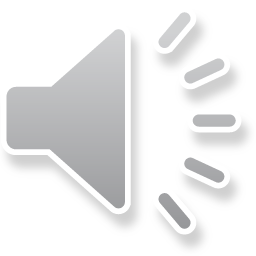